Donald Maffly
Scaling Test Automation using Metadata
Overview
Test Automation
Scale & Scalability
Metadata 
Metadata example
Observations
Donald Maffly
Scaling Test Automation using Metadata
Test Automation
Agile projects require ‘continuous integration’ (CI)
CI requires test automation
Bad test automation => bad ‘Agile’

Bad test automation = tests that are expensive to maintain, tests that give many false fails, tests that takes too long to run
Donald Maffly
Scaling Test Automation using Metadata
Scale = Size
Donald Maffly
Scaling Test Automation using Metadata
Scale = Size
How big?
How long will it take?
How much will it cost?
How many lines of code?
How many users?
Amount of bandwidth?
Other capacity questions
Donald Maffly
Scaling Test Automation using Metadata
Scalable = Expandable
Growing a system over time

Increasing the capacity of a system 
Increasing the number users
Increasing the bankwidth 
Increasing the number of cooperating entities
etc
Donald Maffly
Scaling Test Automation using Metadata
Challenges to Determining Scale
Biases
State of mind
Lack of experience
Politics
Blind spots
Conflicting priorities
Donald Maffly
Scaling Test Automation using Metadata
Scale: Sizing a Project
Donald Maffly
Scaling Test Automation using Metadata
Scale: The Apollo Project
Project on time!
Planned: ‘end of decade’
Actual: July 1969

Project over-budget 
Planned: $7 billion
Actual: $25 billion
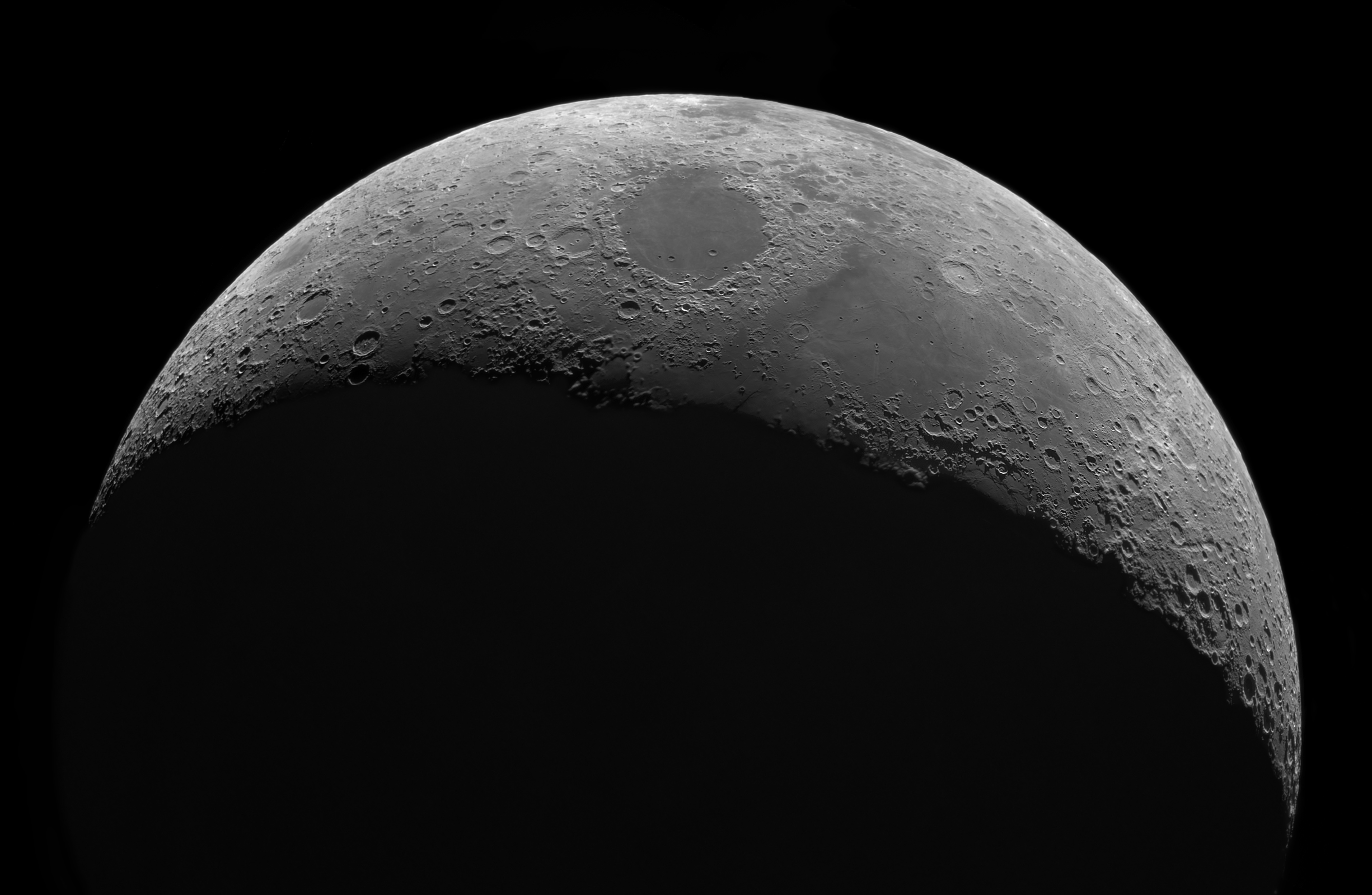 Donald Maffly
Scaling Test Automation using Metadata
Scale: a Frog
Donald Maffly
Scaling Test Automation using Metadata
Scale: Butterflies
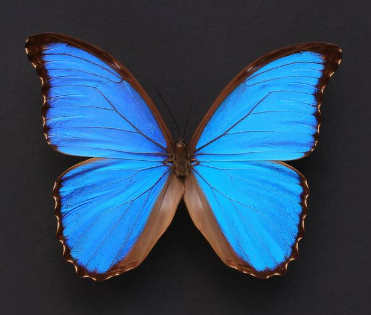 Donald Maffly
Scaling Test Automation using Metadata
Scale and Scalability
Scale=size

Scalability=expandability

If you can’t determine the size/scale of something, then you will struggle with scaling it (up)
Donald Maffly
Scaling Test Automation using Metadata
Sizing a Universe
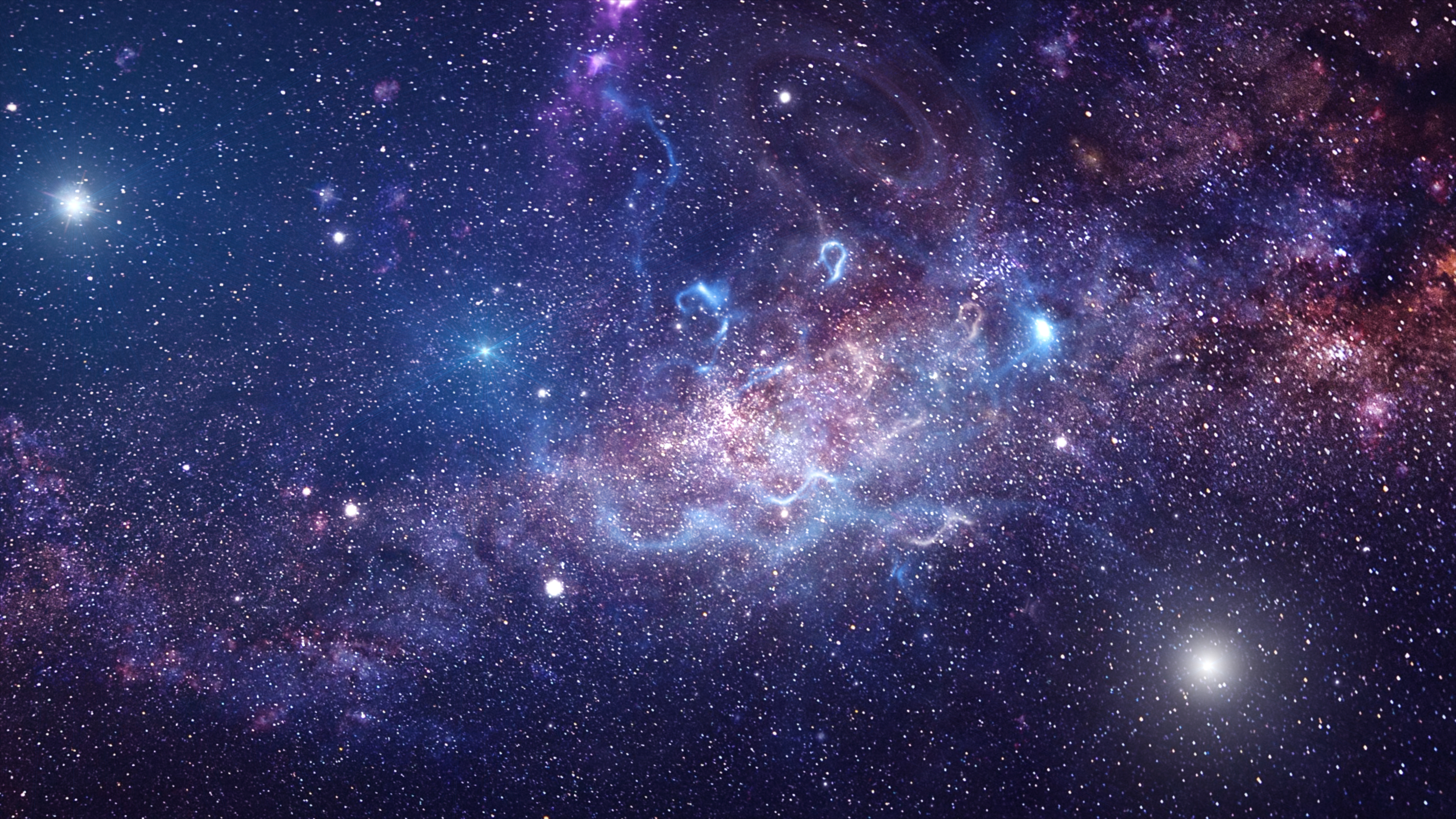 Donald Maffly
Scaling Test Automation using Metadata
A Universe of Galaxies
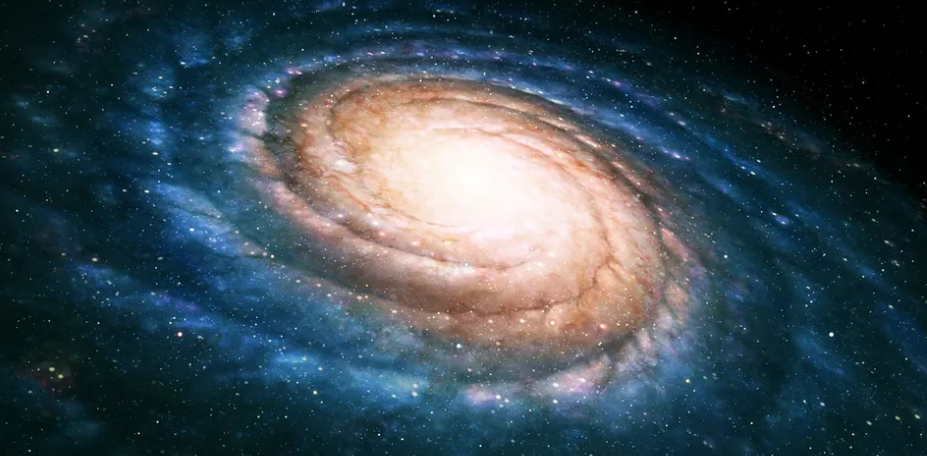 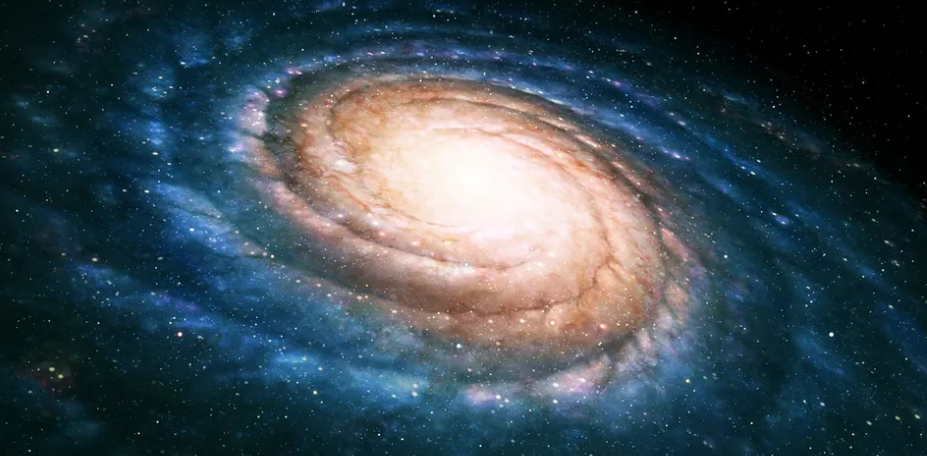 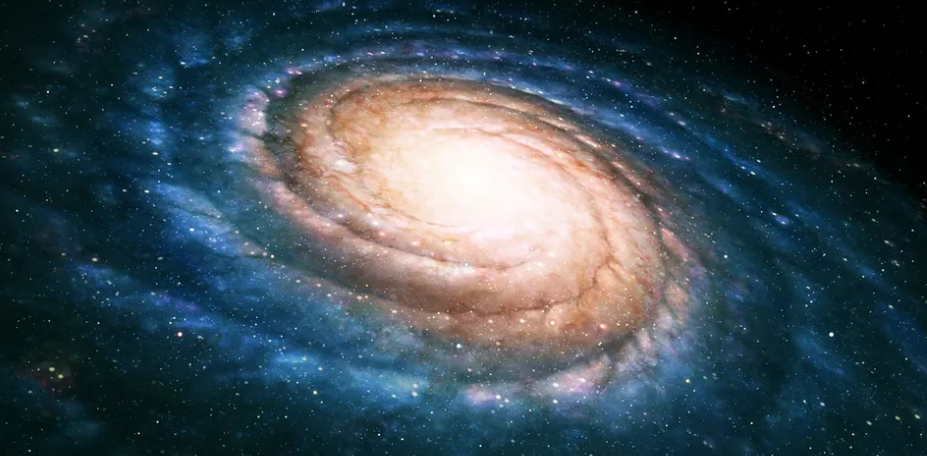 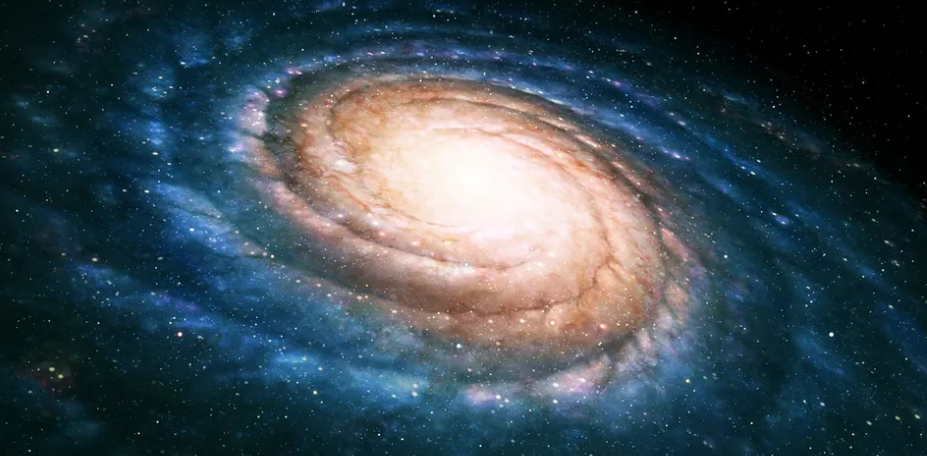 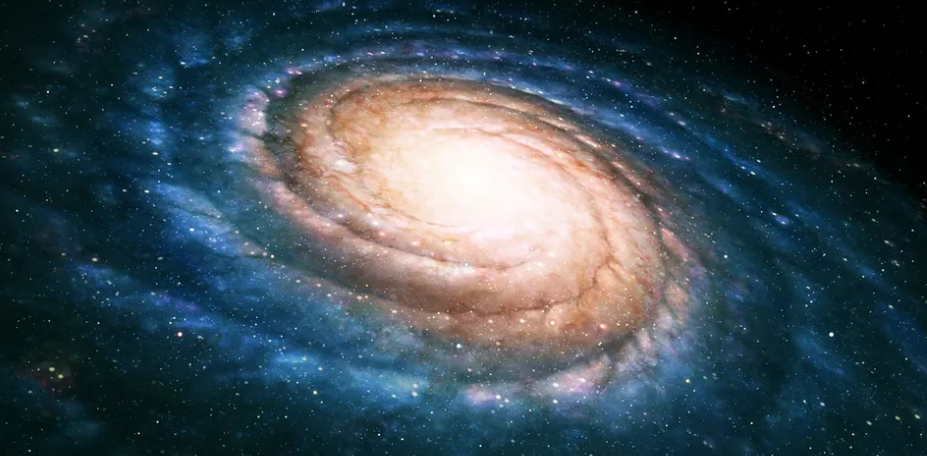 Donald Maffly
Scaling Test Automation using Metadata
How to create tests that DO NOT scale well
Cut and pasting test code to create new tests
Scaling not factored into test architecture
Ignoring time it takes to run a test

Unintended side effects:
Combinatoric maintenance explosion
Test execution clogging up CI pipelines
Donald Maffly
Scaling Test Automation using Metadata
Creating Tests that Scale Well
Using code reuse strategies (templates, generics, metadata)

Designing for scalability (modules/libraries that support scalability)

Designing for test time efficiency (parallelism, test groupings)
Donald Maffly
Scaling Test Automation using Metadata
Metadata: What is ‘Meta’?
Metajoke
Metaword
Metacognition
Metaclass
Metadata
Donald Maffly
Scaling Test Automation using Metadata
Metadata: System Under Test
Large regional bank in Pacific NW
Several hundred cooperating financial institutions
Data warehouse serving business intelligence (BI)
End users (~50 ?) decision makers inside the bank
$37 billion in loans
$45 billion in deposits
Donald Maffly
Scaling Test Automation using Metadata
Metadata : Example
TestCases
TestResults
Packages
IncomingData
TestCaseID
TestResultsID
PackageID
IncomingDataID
TestCaseName
TestCaseID
Name
Name
TestCategoryID
PackageID
Location
Source
Description
PackageResultsID
Ordinal
Location
StartTime
Frequency
EndTime
ExpectedSize
RunInfo
TestCategories
SizeRange
PackageResults
TestCategoryID
PackageID
CategoryName
PackageResultsID
SUT metadata
PackageID
Description
TestValidations
SuccessYN
Test metadata
TestValidationID
StartTime
PackageID
EndTime
SqlValidationSproc
RunInfo
Donald Maffly
Scaling Test Automation using Metadata
Metadata : a Team Hub
Development
Quality 
Assurance
Metadata
Business  Analysts
Stakeholders/
Customers/
Surrogates
Donald Maffly
Operations
Scaling Test Automation using Metadata
Metadata : Coding Test Automation
Read metadata into test automation program using ORM (object-oriented relational management tool)

Metadata tables map nicely into object-oriented classes

Metadata tables map nicely into generics, templates
Donald Maffly
Scaling Test Automation using Metadata
Observations
Lines of test code reduced by 10x
Fewer false fails in test runs
Tests run faster (in parallel)
Creating targeted test suites
Associations from Test Results to SUT functionality
Metadata repository visible to everyone
Donald Maffly
Scaling Test Automation using Metadata